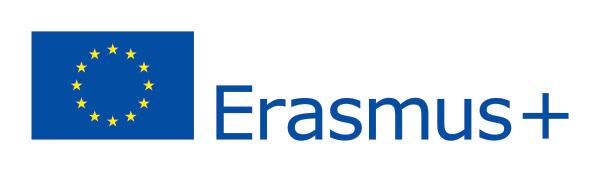 Call for applications 2024/25
Erasmus+Programme
Erasmus+ offers University students the opportunity to spend a period of their curriculum at partner Universities who have signed an Interinstitutional Agreement with Unibs, granting full recognition of the academic activities attended abroad. 
The list of partner universities is published online
Students can attend a period abroad from min 2 months (60 days) to max 12 months. International scholarship holders can spend max 1 semester abroad.
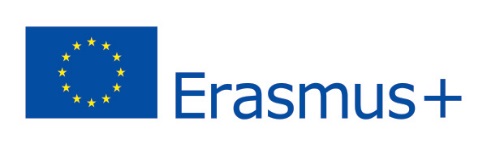 Erasmus+ call
Students have to apply for the Erasmus+annual call in order to take part in the Erasmus+ programme and get a scholarship
 Students selected are granted a scholarship and will be assigned to a partner University, according to precise criteria established by the Erasmus+ call.
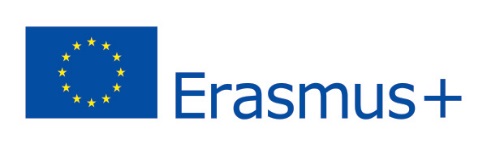 Admission criteria for international students
Enrollment in the first year of Master
Previous degree (bachelor) mark equal or higher to the values indicated in the table below:
Local marks will be converted into Italian marks (over 110) with this calculation approved by the Ministry of University:
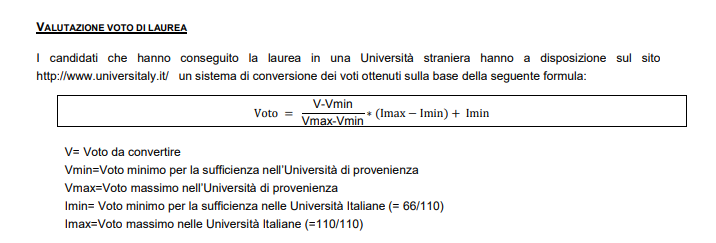 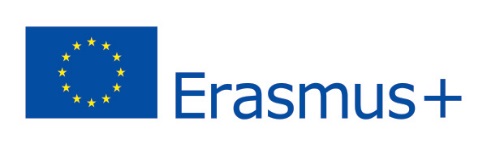 Admission criteria
Furthermore students:
Have to have an adequate knowledge of the language of study (classes and exams) of the Universities that they choose as their preference; 
Cannot benefit from other European Union funded scholarships; 
Cannot have already benefited of another Erasmus+scholarship (study or traineeship) for a total period of 12 months including the Erasmus period applied for in A.Y 2024/2025.
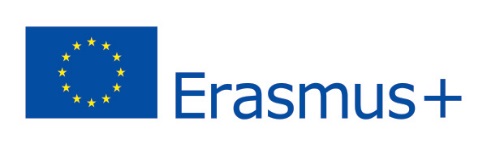 Admission criteria
Participation requirements
Students enrolled in the 1st year of a Bachelor’s or Master’s degree course (admitted based on their previous career’s marks), will have to have achieved at least 18 CFU credits by July 30th, 2024. 
International students who benefit of a Unibs or government scholarships to be enrolled in a Master’s degree taught in English will only be allowed to go abroad for 1 semester.
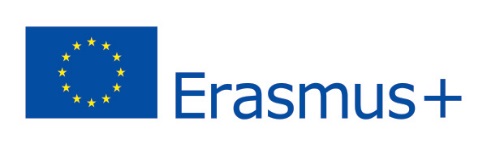 Financial aspects: scholarship
The Erasmus+ grant is of 250/300/350 EUR/month based on the living cost in the country of destination. 
Unibs offers an additional scholarship to all participants based on family income (ISEE 2023) of min 180,00 max 650,00 EUR/month
85% of the European grant will be transferred after arrival at destination, the remaining after the student’s return to UNIBS
The students who are benefiting from the DSU scholarship will keep it while abroad with an increase being off-campus
Students benefiting from free meals from the DSU will get an additional amount of the same value.
ATTENTION!
In order to keep the scholarship, upon return students need to have obtained at least 12 ECTS per mobility semester (=24 ECTS for 1-year-mobility). They have to be ECTS from the study plan (curricular) and of the same year in which the mobility is carried out. 
For example: student going abroad in the second year of the master’s degree, will have to come back with at least 12 ECTS of the study plan of the second year. ECTS credits of the first year taken abroad will not count.
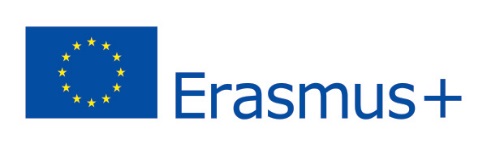 How to apply
Choosing a destination/1
Read the guide on the destination webpage, then filter:
Macroarea (Engineering/Medicine/Economics/Law)
Livello (Triennale, Magistrale)
ISCED code of your degree course; 
Management students: potentially all destinations are viable for you, but you need to check the actual availability of courses matching your study plan (and the level LM = master’s degree)
Engineering students: you need to filter the agreement webpage based on the ISCED code assigned to your study course and for the study level (LM= Master’s degree)
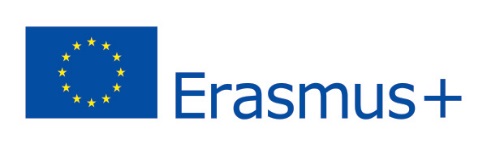 How to apply
Choosing a destination/2
Check on the Universities websites:
Academic offer and compatibility with your study plan;
Language requirements (detailed information on level required, possible official certifications);
Deadlines for nomination/application;
Immigration rules. 
It can be useful to contact your academic coordinator at the Department.
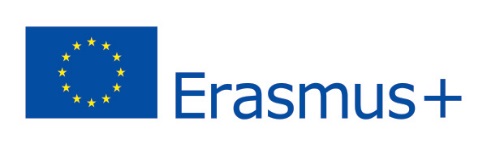 Language competences
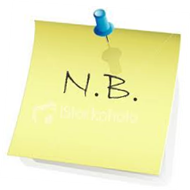 ATTENTION! Language knowledge is a PRE-CONDITION of the mobility and not its goal!
BEFORE you express your destination preferences, make sure you meet their language requirements by checking their website information. 
The Excel files attached to the call are an indicative source of information, which may change and all information has to be personally verified.
Besides English, most host universities require the knowledge of the local language (German, Spanish, French). 
For Countries where less common languages are spoken such as Greece, Slovenia Denmark, Poland, Romania, Czech Rep., Portugal, Norway, Sweden, English is accepted.
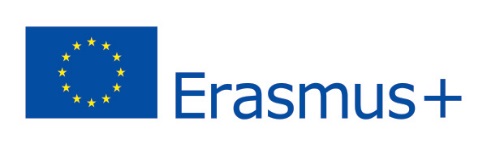 How to apply
Follow the instructions on the online application form from the student’s personal  page 
You can choose up to 5 preferences of destination: they are only an expression of interest. The Office will take your preferences into account but can assign a different destination based on your position in the ranking list and your language proficiency.
From1 to 5 all the destinations are equally considered. It means you have checked all 5 destinations and you meet the requirements for all of them (academic offer and language requirements). 
It’s possible to attach documents you think might be helpful to evaluate your application (for example, a language official certificate) that have to be uploaded before the end of the procedure.
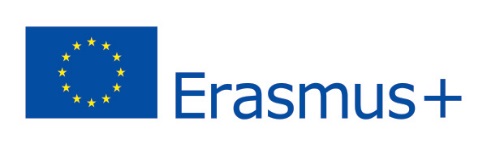 Score calculation
Students enrolled in the 1st year of a Master course will be ranked based on their undergraduate career (at UNIBS or abroad), by using the calculation provided by the Ministry of Education.
Ranking lists and destination assignment
The host University will be assigned based on the position of the student in the ranking list, on the requirements of the partner universities, on the availble places and where possible according to the student’s expressed preferences;
ATTENTION!
While starting the application procedure, students will be asked to indicate their language profieciency (from min A1 to max C2).

Further details about language assessment will be given in due time.
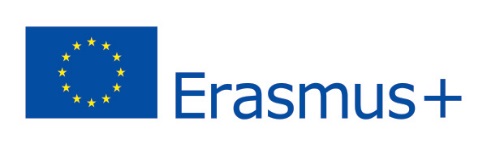 The study plan abroad
While verifying the academic offer of the partner institutions, please consider what follows:  
The availbility of courses which will be part of your study plan of next year (should be around 30 ECTS);
During your mobility abroad it’s possible to take exams of the previous years
Elective courses do not need to be matched with a course with similar content abroad: you can choose courses from the academic offer of the host institution and they will be recognised as a generic «insegnamento a scelta» (but please check this with your coordinator).
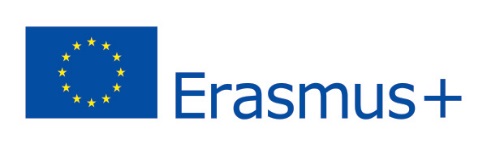 Erasmus for Thesis research  abroad
Candidates who intend to apply for their final thesis research are asked to upload, together with their application: 
Support letter from supervising professor at UNIBS;
Invitation letter from the host institution;
A brief description of the research project;
They will indicate only 1 preferred destination (the host institution which is inviting them). 
UNIBS offers a separate scholarship programme for thesis abroad that is easier to access.
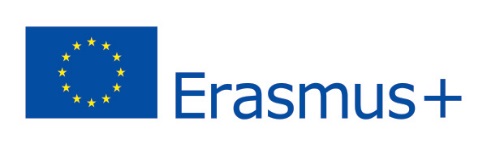 MSc Management- International Business Double degree programmes
A separate Erasmus+ call will be open in the Spring (usually May for Mainz/July for NTU)
For students enrolled in the MSc Management (International business): 
Hochschule Mainz (Germany) – 1st year in Mainz, 2nd year in Brescia (applicants need to be in their 3rd year bachelor)
Nottingham Trent University (UK) – 1st year in Brescia, 2nd semester of the 2nd year in Nottingham (applicants need to be 1st year Master)
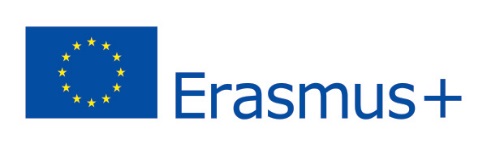 Jan 15: Applications open for submission
Jan 31: Deadline for applications
End of February: publication of the ranking list
Beginning of March: Acceptance and language assessment tests
April: Nominations
May/June: student’s applications to the partner university (1st semester) 
July/August: deadlines for submitting documents before departure
September/October: students departures for the 1st semester + application students for 2° semester
February/March/April: 2nd semester departures
Timeline
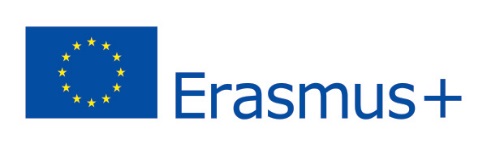 Next meetings
January 16-17: we will organise peer-to-peer meetings in the Departments, you will be able to talk to other students who participated in the Erasmus Programme last year;
Spring: meeting with selected students
CONTACTS UOC Mobilità Internazionale Studenti
Email: erasmus.outgoing@unibs.it
	erasmus.tutor@unibs.it 
Erasmus+ and Departmental Coordinators
https://www.unibs.it/it/internazionale/mobilita-allestero/programma-erasmus/erasmus-studio
International Student Mobility tutors
https://www.unibs.it/it/internazionale/studiare-allestero/sportello-studenti-outgoing
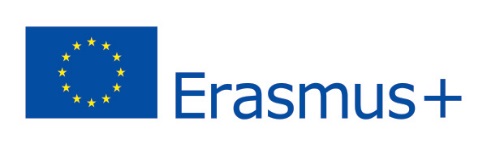